Décima sexta sesión ordinaria de la Comisión Especial Multipartidaria de Protección a la Infancia en el Contexto de la Emergencia Sanitaria
Viceministro de Poblaciones Vulnerables
Mario Ríos Espinoza
Setiembre 2022
Viceministerio de Poblaciones Vulnerables
FUNCIONES
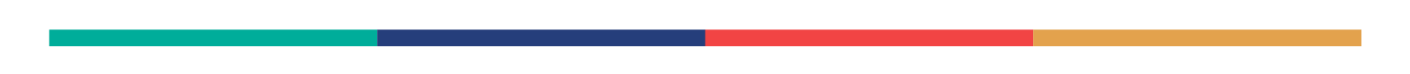 Promoción y protección de poblaciones vulnerables.
Desarrollo y promoción de la política nacional de población, priorizando la política de migración interna voluntaria o forzada, así como la prevención, protección y atención a los desplazados y migrantes internos.
Protección de derechos de las personas adultas mayores, niñas, niños y adolescentes, así como personas con discapacidad.
Fortalecimiento de las familias.
Consejo Nacional para la Integración de la Persona con Discapacidad
1
Evaluación y asignación presupuestal del MIMP, en atención a niñas, niños y adolescentes en riesgo o desprotección familiar
PROGRAMA PRESUPUESTAL 0117
PRESUPUESTO 2022
Fuente: SIAF- MEF
2
Resultados obtenidos por el Grupo de Trabajo para la reestructuración de servicios MIMP: Informe final y propuesta técnica
REESTRUCTURACIÓN DE SERVICIOS
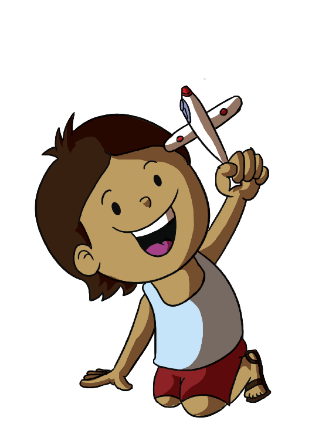 Resolución Ministerial N° 112-2022-MIMP (25 de abril de 2022)
Grupo de Trabajo para la reestructuración de los servicios del MIMP que intervienen en la atención de Niñas, Niños y Adolescentes sin cuidados parentales o en riesgo de perderlos.
OBJETIVOS
Evaluar el marco normativo para proponer modificaciones que sean necesarias.

Elaborar un diagnóstico de la situación de intervención para la atención de niñas, niños y adolescentes sin cuidados parentales o en riesgo de perderlos.

Elaborar una propuesta técnica para el fortalecimiento de la articulación de los servicios.

Elaborar un informe final con la propuesta técnica que contenga medidas y acciones orientadas a la reestructuración de la intervención del Sector.
Plazo: 90 días
REESTRUCTURACIÓN DE SERVICIOS
DIAGNÓSTICO – CENTROS DE ACOGIDA RESIDENCIAL
CENTROS DE ACOGIDA RESIDENCIAL
ACREDITACIÓN
Centros de Acogida Residencial no cuentan con estándares mínimos que garanticen servicios de calidad
% DE CAR ACREDITADOS: 52%
VACANTES EN CAR
PROMEDIO SOLICITUDES MENSUALES: 115
10 JUZGADO Y 105 UPE

ATENCIÓN DE SOLICITUDES: 30 (26%)
Insuficiente capacidad de los CAR para atender la demanda de NNA en acogimiento residencial.
ACOGIDOS: 1,596 NNA
En 57 CAR de INABIF
PERFILES COMPLEJOS EN CAR
14 CAR especializados en el INABIF

(6) Trata de personas
(4) Madres adolescentes
(3) Discapacidad
(1) Adolescentes varones en calle
Tiempo promedio de permanencia en CAR:
 2 años
No existen CAR para perfiles complejos como situación de calle, consumo de alcohol y drogas, perfiles psiquiátricos, entre otros.
En lo que va del año, solo las UPE, han dictado medidas de acogimiento residencial a 1,270 NNA, como casos nuevos.
[Speaker Notes: 1).- En el país número de niñas, niños y adolescentes en acogimiento residencial son en promedio: de 5 mil a 6 mil. Esta cifra incluye los que ingresan por el PJ, y los NNA con una permanencia regular.
2).- El tiempo de permanencia promedio de un NNA en un CAR es de 2 años. 
3).- Los CAR del INABIF solo tienen capacidad para 1,819 NNA. Los demás NNA se encuentran acogidos en los demás CAR de la red pública o privada.]
REESTRUCTURACIÓN DE SERVICIOS
DIAGNÓSTICO - ADOPCIONES
TIEMPO PROMEDIO DE TRÁMITE DE LOS 301 CASOS EN PODER JUDICIAL:  3 años y 3 meses
ADOPCIONES ESPECIALES:
ADOPCIONES REGULARES (MENORES DE 6 AÑOS DE EDAD):
TIEMPO PROMEDIO DE ADOPCIÓN ESPECIAL:  12 meses
TIEMPO PROMEDIO DE ADOPCIÓN REGULAR:  1 mes
Número de niñas, niños y adolescentes adoptados según tipo de adopción
Dificultades para la adopción de NNA con características específicas: mayores de 6 años de edad, adolescentes, grupos de hermanas/os, con discapacidad, problemas de salud.
Registro de adopciones especiales
356 niñas, niños y adolescentes
Número de niñas, niños y adolescentes adoptados según procedencia de la familia
52 Adolescentes
140 NNA con discapacidad
29 NNA con problemas de salud
124 grupo de hermanos
11 mayores de 6 años
Número de familias en lista de espera
TIEMPO PROMEDIO DE PERMANECIA DE NNA EN EL REGISTRO DE ADOPCIONES ESPECIALES:  4 años y 4 meses
*Información al 14 de setiembre de 2022
REESTRUCTURACIÓN DE SERVICIOS
DIAGNÓSTICO
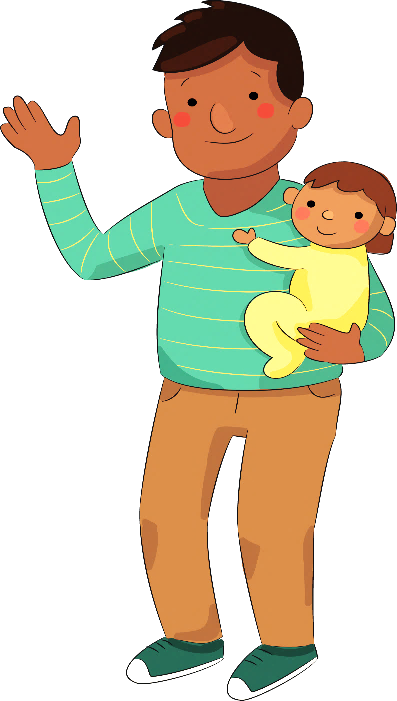 LIMITADO PRESUPUESTO
ACOGIMIENTO FAMILIAR
ACREDITACIÓN DE DEMUNA
Recursos insuficientes para atender de manera oportuna y adecuada de casos, para el seguimiento, acompañamiento u orientación a las familias con niñas, niños y adolescentes con alguna medida de protección.
Sólo el 23% de las DEMUNA que funcionan en el país se encuentra acreditada para resolver en casos de riesgo de desprotección
Insuficientes personas o familias acogedoras para NNA que requieren medidas de protección de acogimiento familiar
Banco de Familias Acogedoras: 442
Familias que solicitan no acoger por el momento: 150
Familias acogiendo: 267
310 niñas, niños y adolescentes acogidos
Total municipalidades: 1890
DEMUNA operativas: 1758 DEMUNA acreditada: 405 (23%)
Presupuesto 2023 – PP117: 189,832,653
Presupuesto adicional solicitado: 
       53,219,916  
Presupuesto adicional asignado:
       14,585,055
LIMITACIONES:
Gobiernos locales no priorizan atención DEMUNA
Ausencia de equipos multidisciplinarios 
Condiciones mínimas de infraestructura
No existen criterios estandarizados para la evaluación de expediente
0 a 5 años      119
6 a 11 años      86
12 a 17 años  105
138 hombres
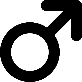 172 mujeres
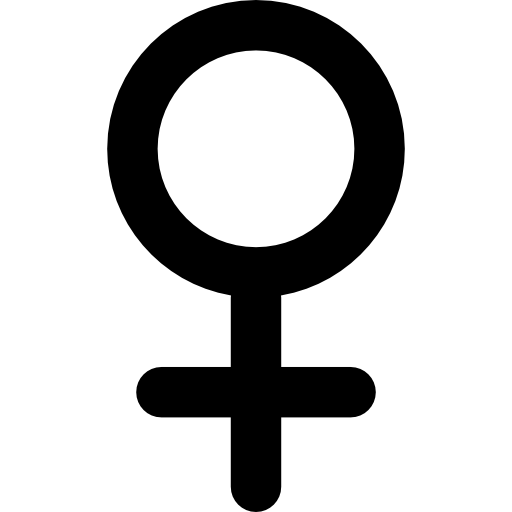 BRECHA 2023:  38,634,861
REESTRUCTURACIÓN DE SERVICIOS
DIAGNÓSTICO – UNIDAD DE PROTECCIÓN ESPECIAL
18,384 niñas, niños y adolescentes ingresados a UPE
PERSONAL DE SERVICIO
Brechas de personal necesario y calificado para atender los servicios existentes.
25 UPE a nivel nacional
100% COBERTURA: 34 UPE

BRECHA: 9 UPE
El número de niñas, niños y adolescentes promedio recibidos al día por una UPE es de 33 en Lima Metropolitana y Callao, y 6 en provincias.

Personal necesario en las 25 UPE de acuerdo a su modelo: 1012

Personal actual CAS: 707
Orden de servicio: 57
Regiones que no cuentan con UPE: San Martín y Pasco.
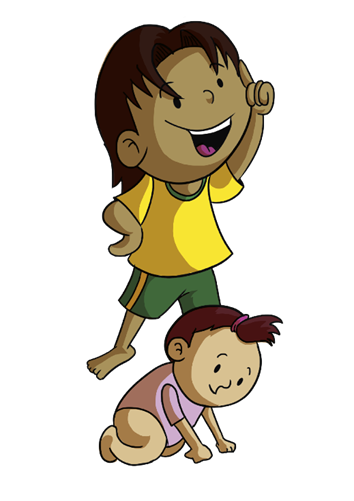 BRECHA ACTUAL: 305
Estrategia de cobertura: 
Crear  UPE
Ajustarse a la demanda real: Dividir UPE existente para ampliar cobertura o migrar a modelos con mayor capacidad de atención.
Crear modelos intermedios para zonas alejadas.
Anexos
Itinerantes
REESTRUCTURACIÓN DE SERVICIOS
DIAGNÓSTICO
LIMITADA TRAZABILIDAD
LIMITADOS SERVICIOS PREVENTIVOS
Sistema de información no articulado ni interoperable para el seguimiento de los casos de niñas, niños y adolescentes en riesgo o desprotección.
Insuficientes servicios para el trabajo con las familias de niñas, niños y adolescentes para prevenir situaciones de riesgo o desprotección familiar o su reincidencia
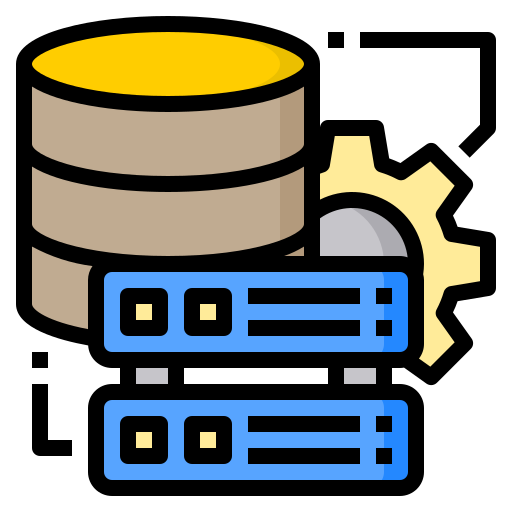 Se cuenta con RENI, base de datos integrado de los servicios del PP0117.

 No articula a nivel institucional ni cuenta con interoperabilidad que permita el seguimiento de los casos de NNA.
CEDIF – cuidado diurno: 7,194 niñas, niños y adolescentes
Acercándonos - Estrategia de Fortalecimiento Familiar: 3,201 niñas, niños y adolescentes  
Servicio de Educadores de Calle: 8,841 niñas, niños y adolescentes
25 bases de datos del PP0117 conforman la RENI
REESTRUCTURACIÓN DE SERVICIOS: PROPUESTA TÉCNICA
Diseñar y aprobar planes y estrategias que la creación de servicios y la desinstitucionalización de los niños, niñas y adolescentes
REESTRUCTURACIÓN DE SERVICIOS: PROPUESTA TÉCNICA
Diseñar y aprobar procesos que permitan articular el trabajo entre las instituciones del estado- sociedad civil y agencias cooperantes
REESTRUCTURACIÓN DE SERVICIOS: PROPUESTA TÉCNICA
3
Proyectos de inversión en Centros de Acogida Residencial a cargo del INABIF
CAR ERMELINDA CARRERA
(CUI 2107584)
EJECUCIÓN DEL PROYECTO POR COMPONENTE:
SALDO DE OBRA Acciones:
Inicio de obra: 25.09.2019
Obra paralizada desde 21.12.2020 (Por Resolución de contrato por parte del Ejecutor de obra)
Elaboración de Expediente técnico para el saldo de obra, periodo 2021-2022
Convocatoria 2022: LP N° 02-2022; AS N° 09-2022
Plazo de ejecución: 300 d.c.
Postor Adjudicado: CONSORCIO INGENIERIA II, en Subsanación de Presentación de documentos para Firma de Contrato. (Actualidad)
Suscripción de contrato: 22.09.2022 (plazo máximo)
Inicio de Obra: Octubre 2022
Culminación de Obra: Agosto 2023
Dc: Días calendario
EQUIPAMIENTO Acciones:
-Persistencia de necesidad de bienes
-Elaboración de Especificaciones Técnicas
-Validación del área usuaria
-Indagación de mercado (Actualidad)
-Emisión de OC: Setiembre-Octubre 2022
CAR ERMELINDA CARRERA
(CUI 2107584)
CRONOGRAMA DE EJECUCIÓN DEL PROYECTO:
Nota: Se tiene programada la firma de contrato para el 20/09.
SALDO POR EJECUTAR EN 2023: S/ 6,184,167
CAR SAN ANTONIO
(CUI 2196703)
AVANCE DE EJECUCION DEL PROYECTO POR COMPONENTE:
OBRA:
Inicio de Obra: 27.11.2019
Obra culminada desde 25.05.2022 
Liquidación de obra: S/ 10,826,539.74
EQUIPAMIENTO.
Adquisición de equipos: En curso
    Pendiente de pago Lavadoras y Secadoras
Adquisición de mobiliario: culminado
Adquisición de vehículos: 
Vehículo N° 01: Entregado y culminado.
Vehículo N° 02:  En proceso:
     .Pendiente adquisición 01 vehículo.
     .Convocado por 4ta vez el 14.09.2022
     .Ejecución y entrega: Febrero 2023
CAPACITACION
Inicio del componente 2022
05 programas de capacitación 
     al personal, culminado.
CAR SAN ANTONIO
(CUI 2196703)
CRONOGRAMA DE EJECUCIÓN DEL PROYECTO:
(*) El saldo presupuestal para el ejercicio fiscal 2022, del componente Equipamiento-Vehículo que asciende a S/ 232,934.00, permitirá cubrir las necesidades de otros proyectos de inversión del INABIF a través de nota modificatoria a definirse en el mes de octubre 2022.